Қазақ тілі  6- сынып
Ұзақ мерзімді жоспардың тарауы: 8 бөлім. « Қазақ халқының әдет-ғұрыптары мен салт-дәстүрлері»
Сабақтың тақырыбы .  Қазақтың ұлттық ойындары.
Морфология. ( Үстеу. Үстеудің мағыналық түрлері)
Үй тапсырмасын тексеру
1. Қазақ тілінде неше сөз табы бар?
2. Зат есім дегеніміз не?
3. Сын есім денеіміз не?
4. Сан есім дегеніміз не?
5. Етістік дегеніміз не?
6. Есімдік дегеніміз не?
7. Еліктеу сөз дегеніміз не?
8. Шылау дегеніміз не?
9. Үстеу дегеніміз не?
10. Одағай дегеніміз не?
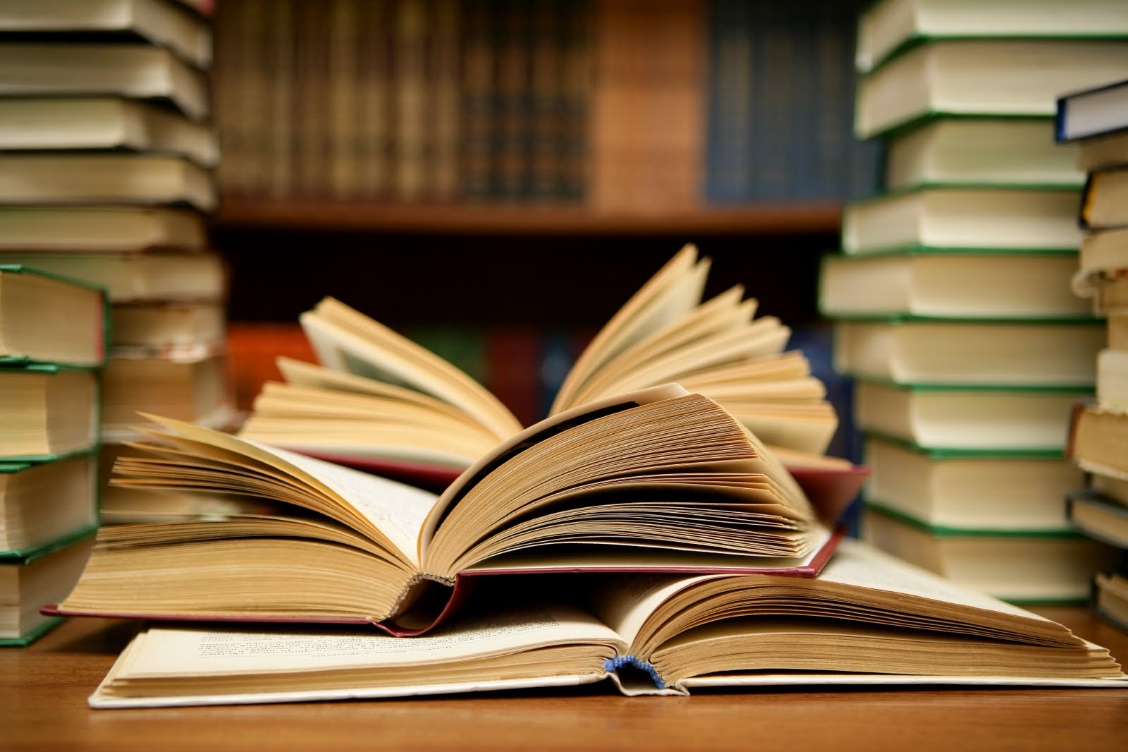 Сабақтың мақсаты:
Үстеудің мағыналық түрлерін ажырату, синонимдік қатарларын түрлендіріп қолдану.
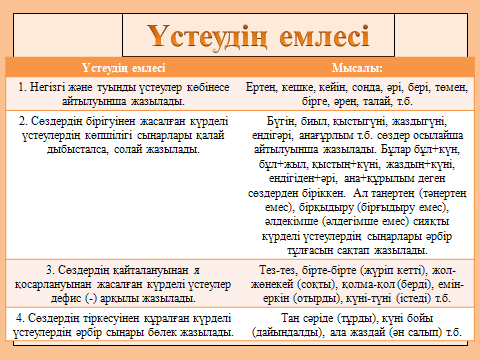 1- мәтін .
Алтыбақан  жастардың кешкілік бас қосып  ән айтып домбыра тартып  қыздар жігітер болып айтысып, бірбірімен әзілдесіп көніл көтеретін ойын-сауығы. Алтыбақанды құру тәсілі: алты бақанды сырықтың екі басын үш-үштен қосақ-тайдыда мосы тәрізді етіп байлап тастайды. Бақанның аша тармағы сырыққа кигізіліп тұруға тиісті. Алтыбақанды құрастырып болғаннан сон онын екі басына 3 қатар арқан байланады.
2-мәтін.
Аударыспак қазақ қырғыз халықтарының арасында кен тараған ойын. Атқа мінген екі жігіт жекпежекке шығып, бірінбірі аттан аударып тастауға тырысады. Аударыспаққа үлкен тойларда арнайы жүлде тағайындалады. Оған 18 жас-тан асқан қарулы жігіттер қатысады. Ойын ережесі бойынша сайысқа қатысушылар салмақтарына ғарай 3 топқа бөлініп, кұш сынасады. Ептілікті  күштілікті  тапқырлықты  батылдықты талап ететін спорттық ойын.
3- мәтін
Алтын қабақ  мергендер сайсы. Жігіттер садақ жебесін нысанаға әрі тез, әрі дәл тигізуге тиісті. Бұл сайс үлкен той-ларда арнайы жүлде тагайындалып откізілет. Алтын қабақ сайысының түрлері: жайау не ат үстінен сырық басындағы тенгені атып түсіру, жоғары лақтырылған қалпақты, басқада заттарды атып түсіру, ат үстінде шауып келе жатып нысанаға дал тигізу.
Рефлексия
Үйге тапсырма